Srimad Bhagavatam 1.9.43 - 49
1.9.43 sūta uvācakṛṣṇa evaḿ bhagavatimano-vāg-dṛṣṭi-vṛttibhiḥātmany ātmānam āveśyaso 'ntaḥśvāsa upāramat
Sūta Gosvāmī said: Thus Bhīṣmadeva merged himself in the Supersoul, Lord Śrī Kṛṣṇa, the Supreme Personality of Godhead, with his mind, speech, sight and actions, and thus he became silent, and his breathing stopped.
Highest Stage of Perfection

To die like Bhismadeva
self - Thinking of the Lord
Mind - remembering Lord's different activities
Tongue - Chanted the glories the Lord
Sight - Saw the Lord personally present before him.

All activities - concentrated upon the Lord without deviation

Who can attain?
Everyone

How to attain?
by practice of devotional service.
What is Devotional Service?
9 principles of service activities.

Requirement: 
Persistent practice under the guidance of an expert devotee of the Lord.

Important: Hearing

Hearing what? Bhagavad Gita / Srimad Bhagavatam : Essential for the serious candidate.
BG/SB Identical with the Lord. Sound Incarnations. 
one should fully utilize BG/SB to attain the stage of Bishmadeva.

Human form of life is especially meant for? 
To die like Bhismadeva.
44 - Knowing that Bhīṣmadeva had merged into the unlimited eternity of the Supreme Absolute, all present there became silent like birds at the end of the day.
Originally L.E in Vaikuntha - Servitor and Served - important
Seperated L.E in Material world - relationship is forgotten - not important - hence Durga is the superintendent of the prison house.

when L.E is conscious of this fact. tries to go back home BTG
Spiritual urge begins - Brahma Jihnasa.

Three processes
Process: Knowlede  - Renunciation   - Devotional Service
Meaning: Knowledge of Brahman   - Detachment from material affection   - revival by practice of original position of L.E
Practitioner: Jnani  - Yogi   - Bhakta
Destination: Impersonal rays of Supreme   - Spiritual plantes (Vaikuntha)
Vaikuntha: 
Supreme Lord Narayana predominator
Healthy Unconditioned L.E - renders service in the capacity of servant/friend/parent/fiancee.

Rays of Vaikuntha planents - Brahma jyoti - spread unlimitedly
material world - covered portion of an insignificant part of Brahma jyoti.
Covering is temporary - hence its a sort of illusion. 

Bhismadeva - Vaikuntha - Lord in the form of Partha Sarathi.
Love and affection which bind the Lord and devotee - Bhismadeva's pastimes
Bhismadeva - never forgot the Lord as Parthasarathi.
Lord - present personally before Bhismadeva while he was passing to Transcendental World. 

Highest perfection of life.
45 - Thereafter, both men and demigods sounded drums in honor, and the honest royal order commenced demonstrations of honor and respect. And from the sky fell showers of flowers.-
Bhismadeva 
1. Respected by human beings (Bhur & Bhuvar Group) and demigods (Svar Group)
2. Mahajana (Authority) - on the level of Brahma, Narada & Siva eventhough he was a human being.
3. due to only spiritual perfection. 
4. thus known all over the universe.
Showering of flowers = never to compare to the decoration of dead body.
Body is not material: due to being surcharged with spiritual realization (like Iron in Fire)
Body of Self Realized soul is not material. 
Special ceremonies are observed for Spiritual bodies. 

====
Jayanti : reserved for the day the Lord appears on the earth. 
Jayanti ceremony for an ordinary man is an offense.
====
Bhisma deva 
- unique in his activities. 
- passing away to Kingdom of God is also unique.
46 -O descendant of Bhṛgu [Śaunaka], after performing funeral rituals for the dead body of Bhīṣmadeva, Mahārāja Yudhiṣṭhira was momentarily overtaken with grief.

Bhisma deva was a great philosopher and friend to him, his brothers and his mother

Yudhistir Maharaja was sorry for the separation of a great soul, and not for the material body which Bhismadeva relinquished
1.9.47tuṣṭuvur munayo hṛṣṭāḥkṛṣṇaḿ tad-guhya-nāmabhiḥtatas te kṛṣṇa-hṛdayāḥsvāśramān prayayuḥ punaḥAll the great sages then glorified Lord Śrī Kṛṣṇa, who was present there, by confidential Vedic hymns. Then all of them returned to their respective hermitages, bearing always Lord Kṛṣṇa within their hearts.
sadhavo hrdayam´mahyam´
sadhunam´ hrdayam´ tv aham
mad-anyat te na jananti
naham´ tebhyo manag api   (SB 9.4.68)

The pure devotee is always within the core of My heart, and I am always in the heart of the pure devotee. My devotees do not know anything else but Me, and I do not know anyone else but them

Sweet Relationship between the Lord and His devotees.
Lord is always anxious to put the devotee in the right path
Lord is nothing to do - nothing to aspire to - busy doing what? Attending to the welfare of the devotees.

Ordinary L.E: Laws of nature for action/reaction.

Devotee: under direct care of the Lord
Lord : Voluntarily puts Himself under the care of His devotees only. 

BG 15.15 : Vedic Hymns to glorify the Lord.
1.9.48tato yudhiṣṭhiro gatvāsaha-kṛṣṇo gajāhvayampitaraḿ sāntvayām āsagāndhārīḿ ca tapasvinīmThereafter, Mahārāja Yudhiṣṭhira at once went to his capital, Hastināpura, accompanied by Lord Śrī Kṛṣṇa, and there he consoled his uncle and aunt Gāndhārī, who was an ascetic.
Gandhari : Ascetic 
A wife's duty is to follow the husband cent percent
was so true to her husband that she followed him even in his perpetual blindness.
Although a woman, is no less than Bhismadeva in character.
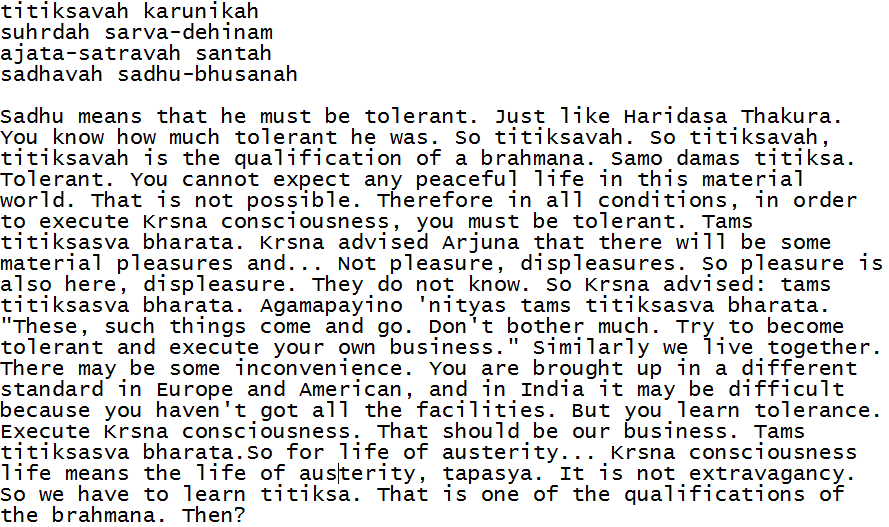 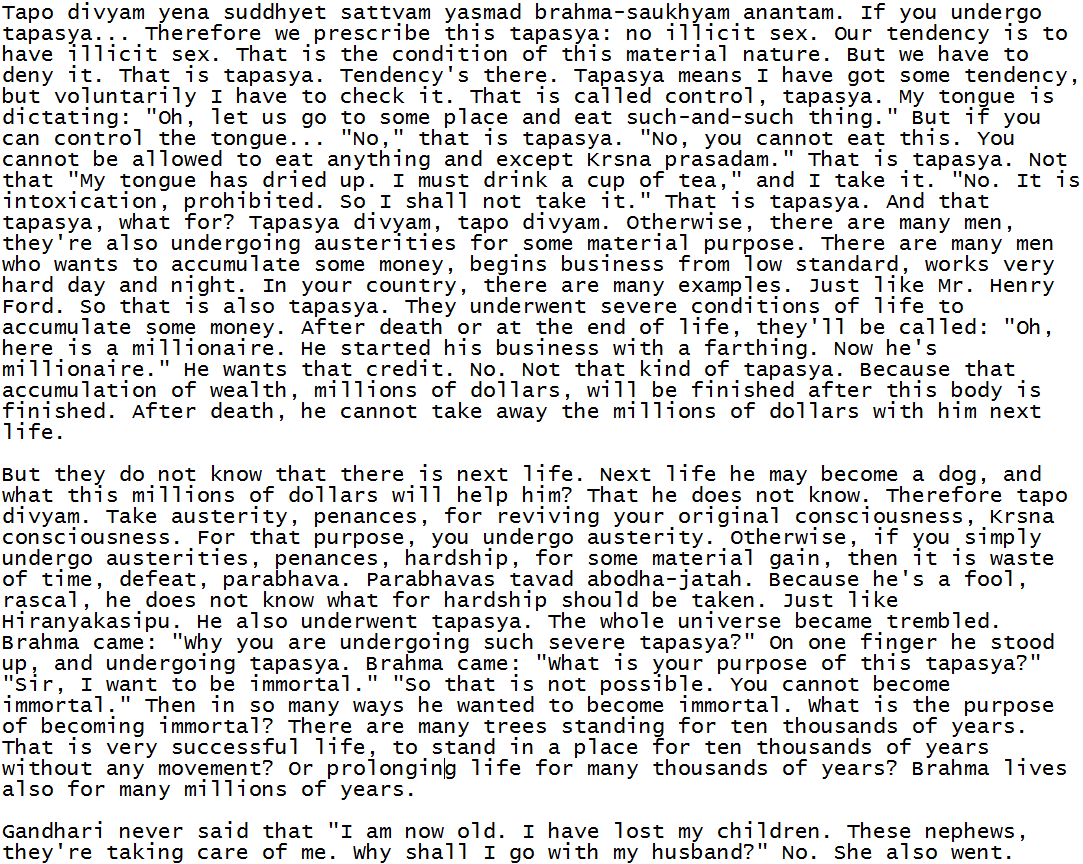 1.9.49pitrā cānumato rājāvāsudevānumoditaḥcakāra rājyaḿ dharmeṇapitṛ-paitāmahaḿ vibhuḥAfter this, the great religious King, Mahārāja Yudhiṣṭhira, executed the royal power in the kingdom strictly according to the codes and royal principles approved by his uncle and confirmed by Lord Śrī Kṛṣṇa.
Duty of a King : Not less than a father/spiritual master
1. welfare of the citizens from all angles of social, political, economic and spiritual upliftment
2. The king must know that human life is meant for liberating the encaged soul from the bondage of material conditions, 
3. his duty is to see that the citizens are properly looked after to attain this highest stage of perfection.

Yudhistir: 
1. Not only did he follow the principles, 
2. but he also got approval from his old uncle, who was experienced in political affairs, 
3. and that was also confirmed by Lord Krsna,

Present Age:  Mass of people
1. Low Born
2. Ill trained
3. unfortunate
4. Badly associated
5. do not know  the highest perfectional aim of life. 

Therefore, votes cast by them actually have no value, and thus persons elected by such irresponsible votes cannot be responsible representatives like Maharaja Yudhisthira.
References
http://prabhupadavani.org
All of your blessings